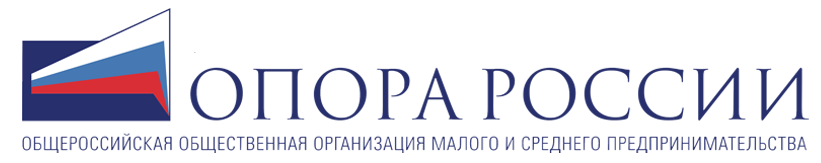 КОМИССИЯ ПО ДОПОЛНИТЕЛЬНОМУ, ДОШКОЛЬНОМУ И ШКОЛЬНОМУ ОБРАЗОВАНИЮ
АКТУАЛЬНОСТЬ ПОДДЕРЖКИ ОТРАСЛИ
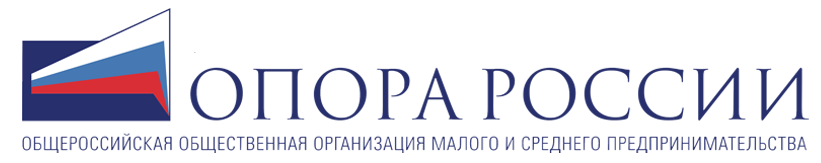 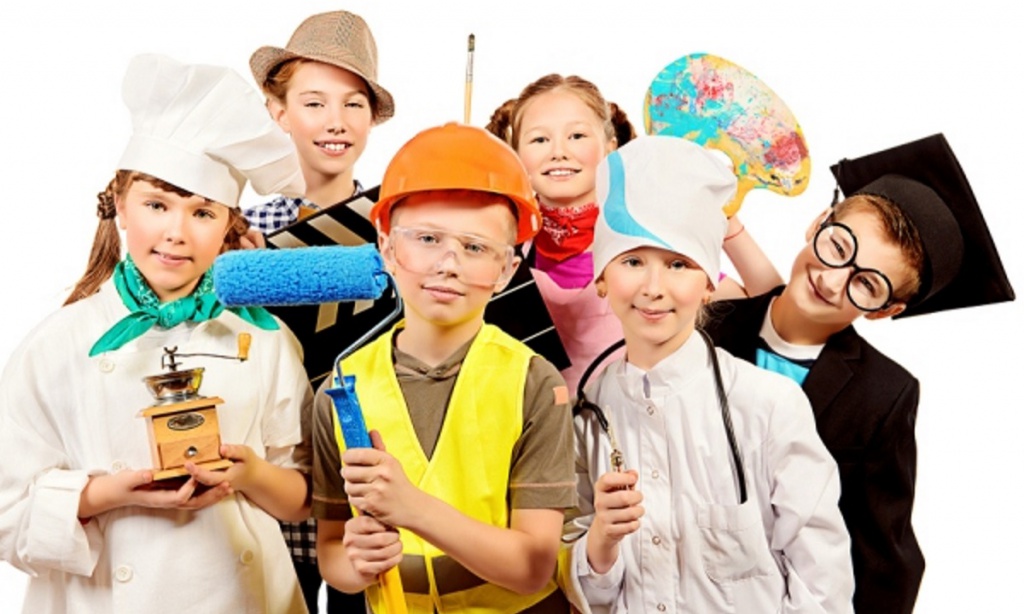 Дошкольное образование – 7340,6 тыс. воспитанников.
Начальное, основное и среднее общее образование – 17 314,2 тыс. обучающихся.
Педагогические работники:
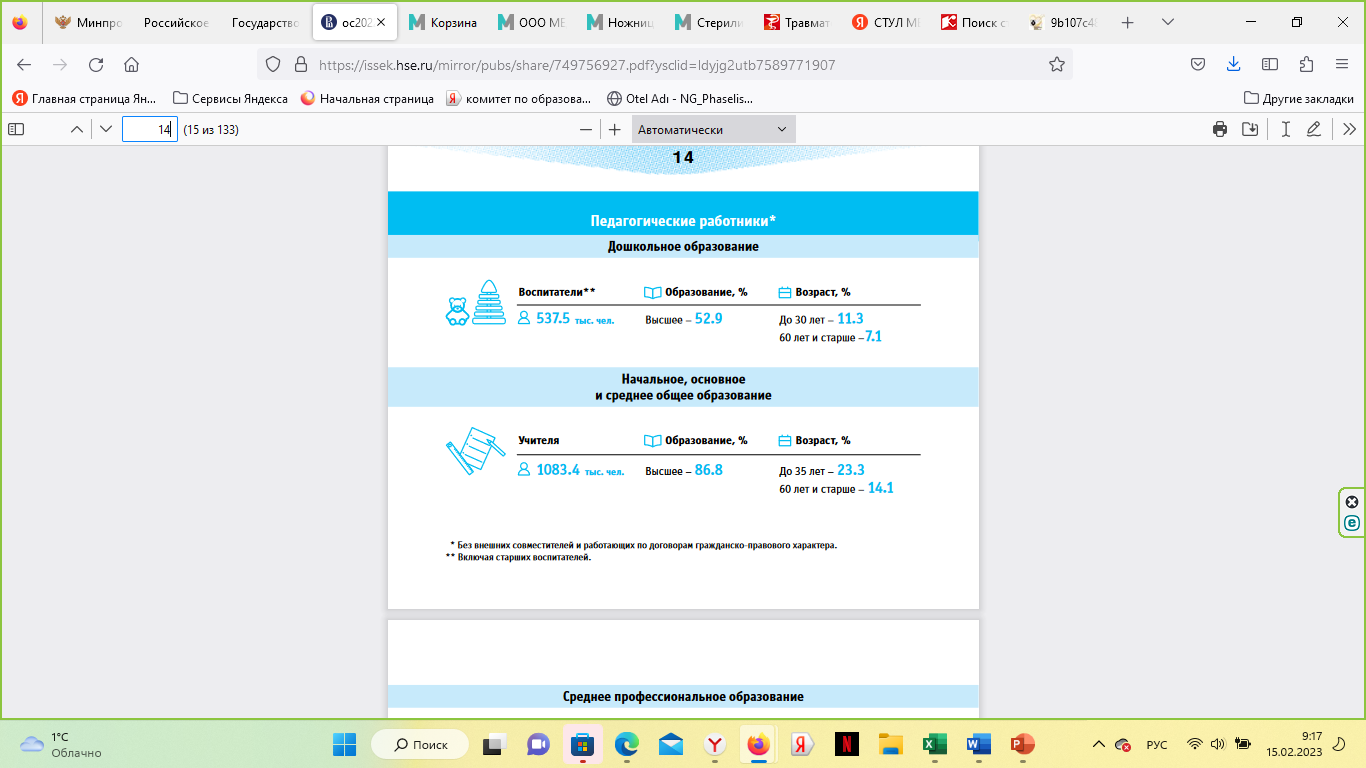 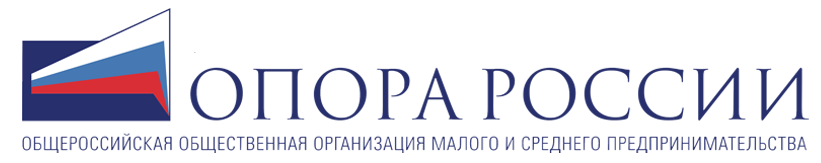 АКТУАЛЬНОСТЬ ПОДДЕРЖКИ ОТРАСЛИ
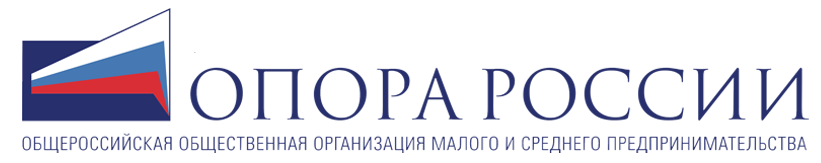 АКТУАЛЬНОСТЬ ПОДДЕРЖКИ ОТРАСЛИ
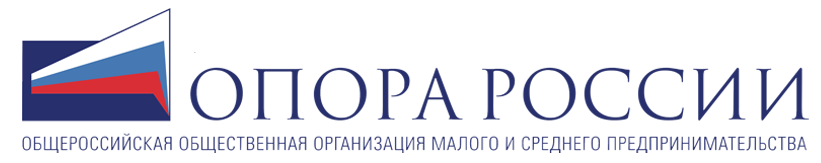 ОСНОВНЫЕ ПРОБЛЕМЫ ОТРАСЛИ
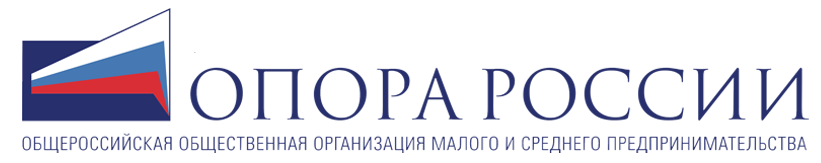 ЦЕЛИ И ЗАДАЧИ КОМИССИИ
Совершенствование нормативных правовых актов, регулирующих отношения в сфере конкуренции в образовании.
Совершенствование нормативных правовых актов, регулирующих отношения в области финансирования и государственной поддержки частного образования. 
Разработка государственной программы развития частного образования.
Совершенствование нормативных правовых актов, регулирующих отношения в области  аренды государственного и муниципального имущества.
Взаимодействие с органами исполнительной власти и профильными министерствами, отвечающими за развитие частного образования.
Представление интересов организаций частного образования в России.
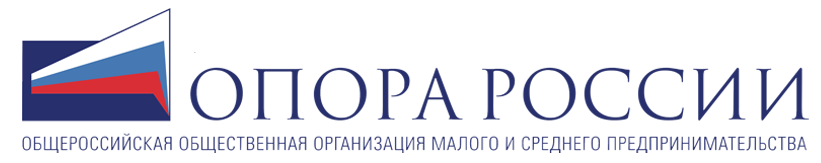 ПЛАНЫ КОМИССИИ
ИЮНЬ - ИЮЛЬ  23
СЕНТЯБРЬ- ДЕКАБРЬ 23
ФЕВРАЛЬ 23
ФЕВРАЛЬ 2023
МАРТ 23
МАРТ - МАЙ 23
МАРТ 24
Формирование единого перечня проблем развития отрасли. Сбор и обработка информации
Формирование списка представителей частного образования  из числа членов «ОПОРЫ РОССИИ»
Формирование списка сторонних экспертов  и участников отрасли (не членов «ОПОРЫ РОССИИ»), привлечение которых необходимо для формирования единого мнения от индустрии
Взаимодействие с органами исполнительной и законодательной власти, сотрудничество с профильными министерствами
Разработка программы развития и поддержки частного образования
Обсуждение программы
Внедрение мер поддержки
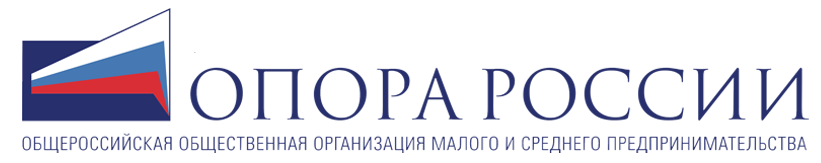 КАНДИДАНТ НА ДОЛЖНОСТЬ ПРЕДСЕДАТЕЛЯ КОМИССИЯ ПО ДОПОЛНИТЕЛЬНОМУ, ДОШКОЛЬНОМУ И ШКОЛЬНОМУ ОБРАЗОВАНИЮ
Бикбаев Денис Радиевич
Учредитель, финансовый директор АНОО ШКОЛЫ «ВЕКТОР» Вице-президент Союз «Мытищинская торгово-промышленная палата»
Член регионального Совета МОО «ОПОРА РОССИИ», председатель комитета по образованию
Председатель комиссии по образованию и делам молодёжи в Общественной палате г.о. Мытищи
Председатель Координационного Совета по развитию образования г.о. Мытищи в Администрации г.о. Мытищи
Член Общественного Совета по независимой оценке качества условий оказания услуг при Министерстве образования МО
Помощник Члена Общественной палаты Российской Федерации
Помощник депутата МОД
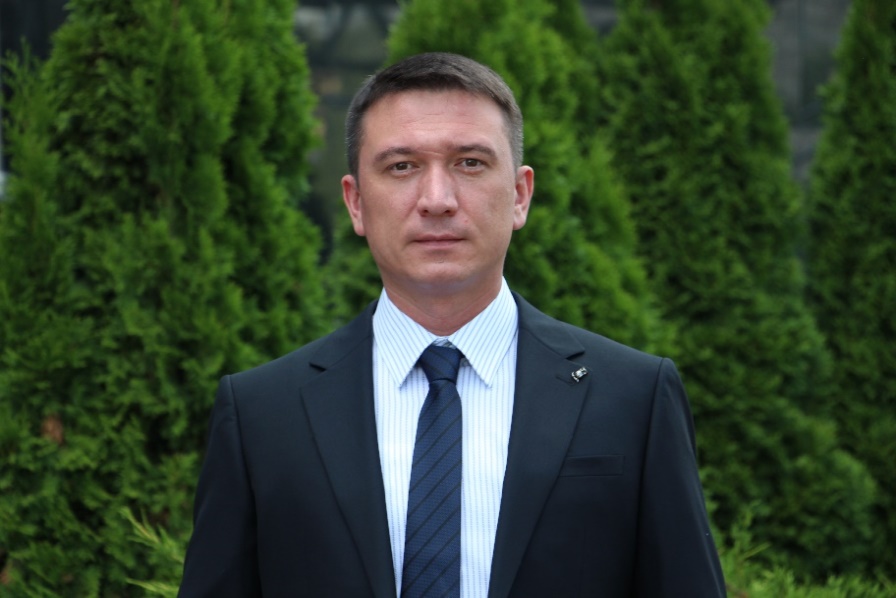